Review Process
Colorado Authorizer Bootcamp
[Speaker Notes: Welcome and overview of session]
Agenda
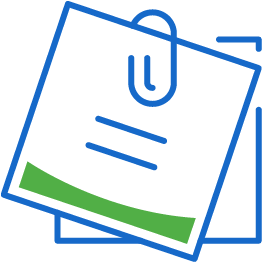 Overview of Review Process
Statutory Requirements of Review
Components of the Review
DAC Review
Community Meetings
Capacity Interview
Application Review
[Speaker Notes: Discuss agenda]
Bootcamp Overview
You are here
Annual Report & Site Visits
Review Process
Contract Negotiation & Finalization
1
1
6
7
5
4
2
3
Application Stage
Renewal Process
Ongoing Monitoring
Decision Making
[Speaker Notes: Let’s start by revisiting this graphic to see where we are. We started the last session by looking at the application stage and are now going to move into the review process. This means that we are going to look at the different aspects of the review before diving into the scoring process and decision-making stage.]
Objectives
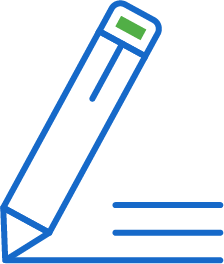 Authorizers will understand the process for reviewing a charter application by examining the components of the review.
Authorizers will become familiar with the statutory requirements including the DAC review, community meeting, capacity interview, and application review.
[Speaker Notes: Review objectives

This session is intended to lay the foundation of the review process. As we mentioned, we will not yet dive into the components of scoring and decision-making quite yet. The session after this will then discuss the decision-making process.]
1 CCR 301-88 3.03
The Review Process – Where to start
Colorado Principles and Standards for  Quality Charter School Authorizing 
“The Charter School Authorizer implements a comprehensive application process that includes clear application questions and guidance; follows fair, transparent procedures and rigorous criteria; and grants charters only to applicants who demonstrate a strong capacity to establish and operate a quality charter school.”
[Speaker Notes: To begin, let’s revisit the Colorado Standards for Quality Charter School Authorizing. 
There is statute that lays out some of the review processes that need to be adhered to, however much of the review process is not strictly in statute. 
There is a portion of the Principles and Standards document that does speak directly to the review process.]
Application Review Timeline
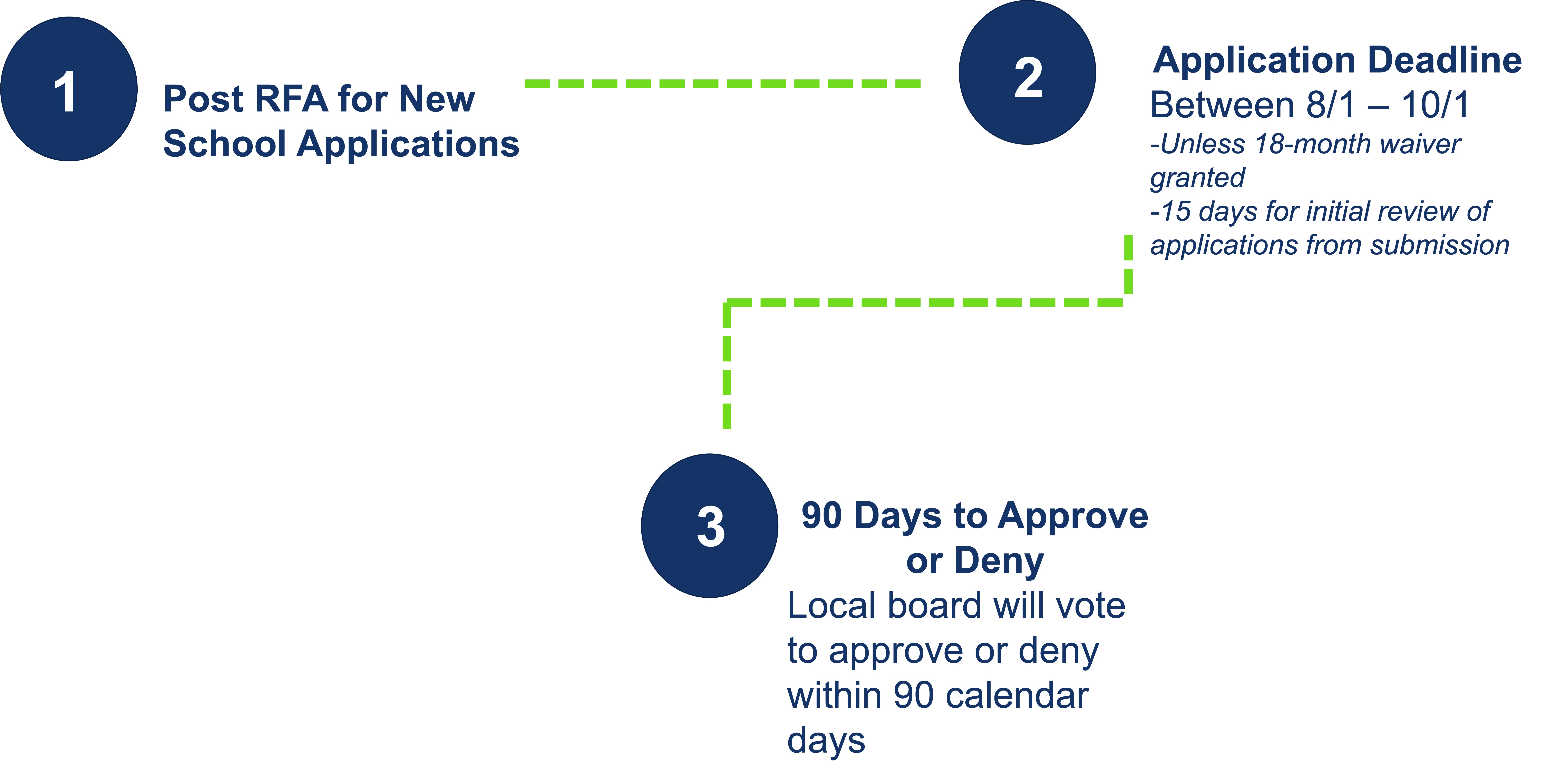 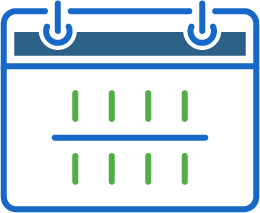 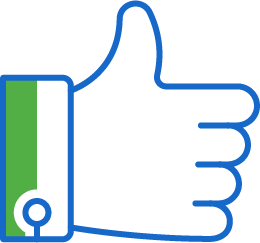 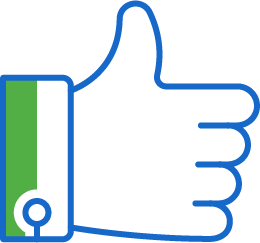 [Speaker Notes: We’ve seen this timeline before, but let’s review what is in statute when it comes to the application review process. 
First, all authorizers are required to post an RFA for new school applications. 
The application deadline should be determined by the district, but must fall between August 1st and October 1st, unless a waiver has been granted to the district. 
Once submitted, authorizers have a 15-day window to check for completeness. 
Finally, from the date of submission, the authorizer then has a 90-day window to approve or deny the application.]
C.R.S. § 22-30.5-106 & 107
Statutory Requirements
Process 
Authorizers must provide clear guidance through an RFA 
Timelines
Applications must be due between August 1 – October 1 (unless board has notified CDE and applicants)
90-day review window
Review Process
15 days to conduct initial review of application 
District Accountability Committee reviews applications
Local board to host community meetings to obtain additional information 
Application Criteria  
Statute includes a list of criteria to include in the application, which must be evaluated
CACSA model application and rubric aligned to this criteria
[Speaker Notes: Within Colorado Charter law section 107 has details that describe the application process and review. Specific timelines are included in statute, including a 90-day review window for the entire process to occur.]
Components of the Review
*Not required in statute, but considered a best practice
[Speaker Notes: Based on these statutory requirements, there are four main components that should be part of the application process. 

The first three components are all required based on statute. 
Although Colorado law does not say anything about conducting a capacity interview, it is part of the NACSA Principles and Standards for Quality Charter School Authorizing and is considered to be a best practice. 

1 – A DAC (district accountability committee) review
2 – Holding a community meeting
3 – Reviewing the written application 
4 – Conducting a capacity interview with the applicant 

Within this session, we will cover all four of these components.]
Composition of the DAC
One parent or legal guardian of a child enrolled in a charter school in the district
One person with demonstrated knowledge of charter schools

What does the review look like?
The DAC provides an additional independent review of the application.
The scope of the DAC review varies by district.
District Accountability Committee (DAC) Review
C.R.S. § 22-30.5-107(1.5)
[Speaker Notes: All districts in Colorado have District Accountability Committees that have a variety of responsibilities. 
One of these responsibilities is to review new charter applications. 
DACs are established committees within the district, however, it is important to note that within the members of the DAC there must be at least one parent or guardian who has a child enrolled in a charter school within the district and at least one person with demonstrated charter knowledge. 

The DAC’s review is intended to provide an additional independent review of the application, however, the scope of what this review looks like varies by district.]
Objective is to obtain information to assist the local board in its decision to approve a charter school application 
Reasonable public notice must be given
Consider different ways to publicize if meeting is held virtually 
Can be conducted in a specific affected area or the entire district 
Recommended to discuss how to depoliticize meetings and focus on gauging support and interest in new school
Community Meetings
C.R.S. § 22-30.5-107(2)
[Speaker Notes: Within the review process, statute also requires that authorizers give a reasonable public notice and hold a community meeting in the affected areas of the entire school district to obtain information to assist the local board in making a decision to approve or deny a charter application. 
These meetings can be held in a specific area of the district, or at large. 
These meetings are to try and gauge community support and interest in the new school, and rather than treating them as adversarial it is recommended to discuss as an authorizing team how you may depoliticize this process. 
Great examples of how to host community meetings are available from some districts who engage in the process regularly, such as DPS.]
Application Review
Local board shall review all applications submitted
Considerations
Selecting reviewers
Training reviewers
Conducting the review
C.R.S. § 22-30.5-107
[Speaker Notes: Finally, a major part of the review process is the review of the written application submitted by applicants. 
Statute states that applications must be reviewed by the authorizer. 
In the next few slides, we will discuss who is involved in this review, how to train these review teams, and how to organize a review.]
Let’s Discuss: The Review Process
Who is involved in the review process of new charter applications?
What areas of expertise might reviewers need?
Why might it be important to involve external reviewers?
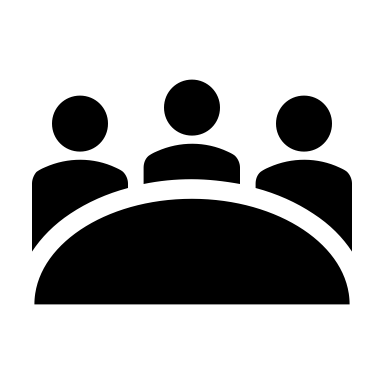 [Speaker Notes: To begin, let’s discuss some of the basics of the review process. 
First – who do you think should be involved in the review process? 
Next – what areas of expertise do you think reviewers might need?
Finally – why do you think it is important to involve external reviewers? Why not have this be something your authorizing unit takes on? 
Discuss answers]
Who is involved and may need training?
Who is involved in the review process of new charter applications?
Review Team Members
Charter Authorizing Team
District Staff
District School Board
Applicant Team

Consider what training may be needed within your own district to ensure staff understands the charter law and the review process.
[Speaker Notes: It’s important to remember that there are multiple people within your district who will be involved in the review process. 
We will focus the next few slides of this presentation on how to select and train your review teams but wanted to point out here how it may also be necessary to provide training to other folks within your district who may be involved in the review and decision-making process.]
Application Review Plan
[Speaker Notes: A key part of the review process is forming your review teams. 
As an authorizer, it is your responsibility to create review teams of internal and external experts, train these teams in the review process and ensure all reviewers are prepared and conduct the team reviews of all applications received. 
Internally, it is suggested that this process of selecting, training, and conducting the review is documented for consistency. 
Again, in the next session, we will go further into detail on this process of how review teams are scoring applications. 
In this session, let’s take a closer look at how these steps of selection and training can be done.]
Application Review Teams
A mix of internal authorizing staff and external experts should be on each team. CACSA can provide external reviewers.
[Speaker Notes: When selecting reviewers for your review teams, there are some key considerations to take into account. 
First, it is important to think about what expertise your reviewers might need, especially based on the application received. 
It may also be important to your district to include a mix of internal staff and external people to review applications. 
CACSA can provide and pay for external reviewers to be part of teams at your district thanks to grant funding.]
Familiarity with Application Components
Training Review Teams
Familiarity with Evaluation Components
Independent Review
Norming/Calibrating on Scoring
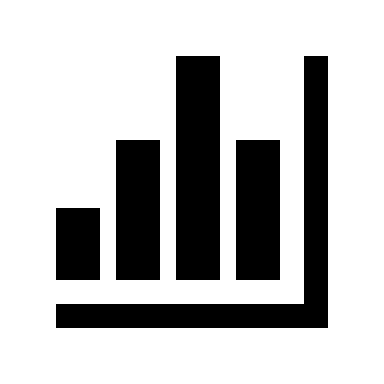 [Speaker Notes: Review teams will need to be trained on the review process to ensure they are familiar with the application components of the model application and are familiar with the evaluation rubric. 
Most authorizers will hold an in-person or virtual training for all members and may offer additional training for new members each year. 
The process teams will go through may differ depending on what district you are working in, however, most districts will ask reviewers to first conduct an independent review of the application and then discuss it as a team. 
It is important that all reviewers, whether internal or external, understand how to score, what would qualify as “fully developed” or “partially developed,” and understand how final scores will be determined. 
. 

POLL: Which part of the review process is the most difficult for Colorado authorizers? (Recruiting/identifying enough reviewers, Finding reviewers with the right expertise, training the review teams, forming balanced review teams) Answer – it varies depending on the needs of the district.]
Capacity Interview
Purpose of Interview:
Clarify your understanding of the plan
Evaluate depth of applicant preparation
Evaluate capacity to implement plan successfully
Who is at the table?
District Staff – Director of Charter Office, Content Area Experts, Legal Counsel, DAC Members, External Reviewers 
Applicant – Applicant Contact Person, Board Members, Principal, members of the leadership team and content areas, finance representative, ESP representative (if applicable)
[Speaker Notes: In addition to reviewing the paper application, reviewers are also often involved in the capacity interview process. 
The purpose of this interview is to understand more about the applicants’ plans and to ask any probing questions based on what was written in their application. 
Many authorizers will ask the applicant to bring multiple stakeholders to this interview, including the potential school leader, local school board members, other leadership team members, or any representatives from an ESP if the school is working with one.]
Capacity Interview Logistics
How much time is needed for the interview? 
One to two hours
What questions should be asked?
Align questions with application – limit responses that go beyond the scope of the application 
What “red flags” should authorizers look for?
One person dominates conversation
Applicant team has disagreements during interview
Potential conflicts of interest are disclosed
Applicant fails to demonstrate sufficient understanding of the needs of exceptional students
[Speaker Notes: This interview can last anywhere from 1-2 hours but should be based on what was written in the application and filling in any gaps or answering questions that came up. 
Questions should be designed to provide more information where there are gaps in the application.
Red flags…]
Next Steps
Application Approval
Application Denial
Application Withdrawal
[Speaker Notes: After this process is complete, authorizers will make a final decision on approval or denial or suggest an applicant withdraws their application. 
In our next session, we will look at what this decision-making process looks like.]
Questions? Reactions? Ideas?
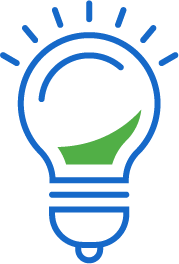 [Speaker Notes: Discuss questions or reactions]